Utica Center for Math, Science and Technology
Pathways to Success
Peter Paulon, Program Administrator
Program Overview
Q & A
Utica Center for Mathematics, Science and Technology
Information Night
November 21, 2024
Program Overview
Classroom Visits
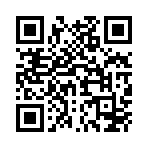 Sign in
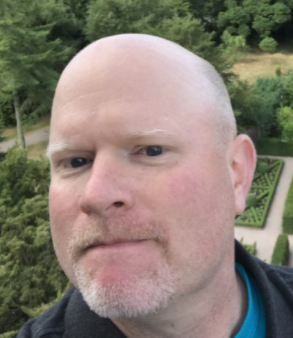 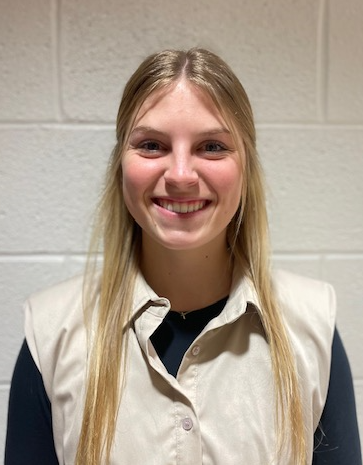 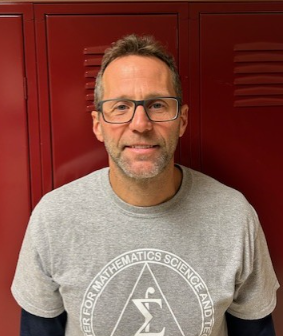 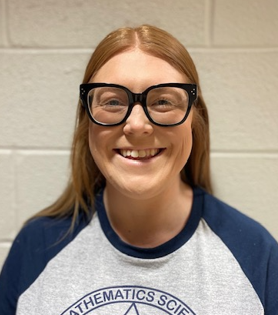 Mr. Logsdon
Mr. Drobnich
Ms. Kitchens
Ms. Davis
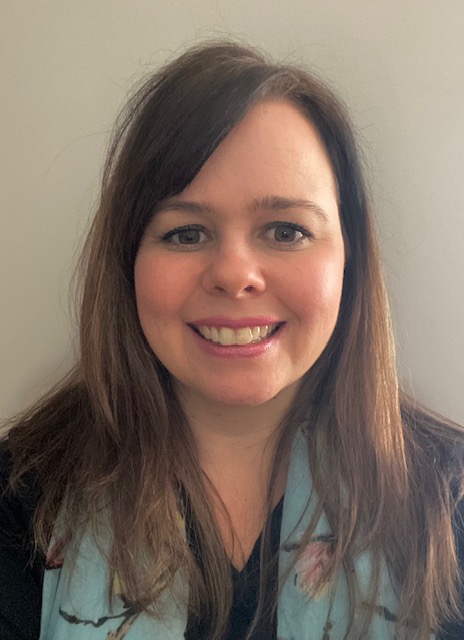 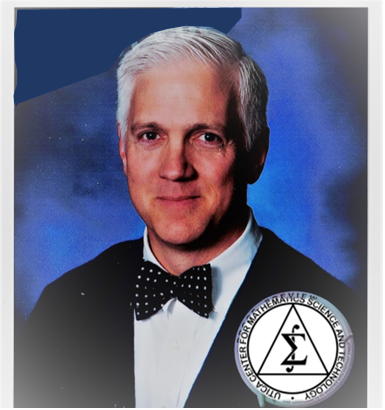 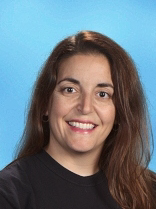 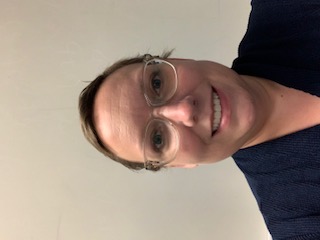 Mr. Luz
Mrs. Watterson
Mrs. Struck
Ms. Webb
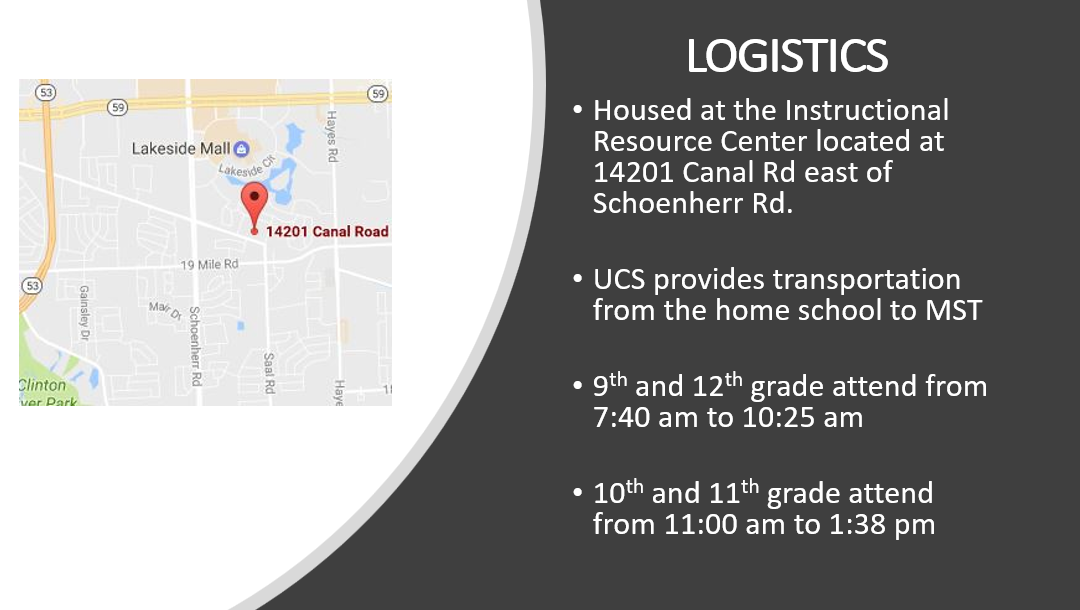 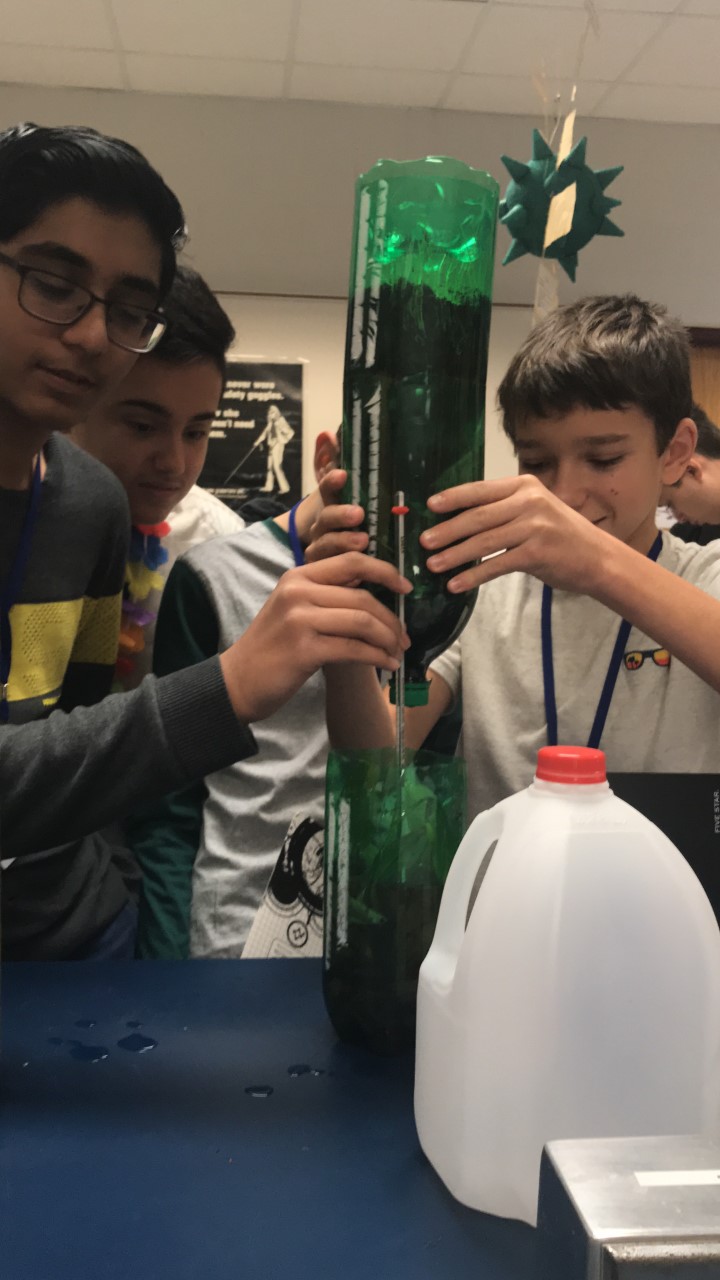 What is UCMST?
A half-day program consisting of a rigorous and integrated math, science, and computer programming curriculum
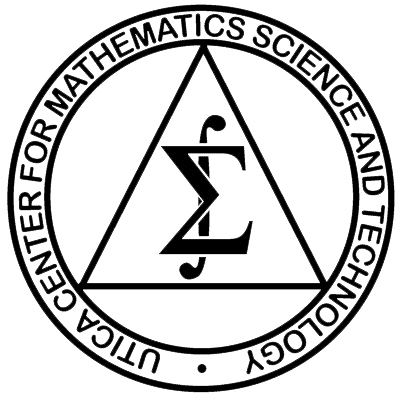 Are you the right fit for MST ?

Is MST the right fit for YOU?
Ask yourself these questions
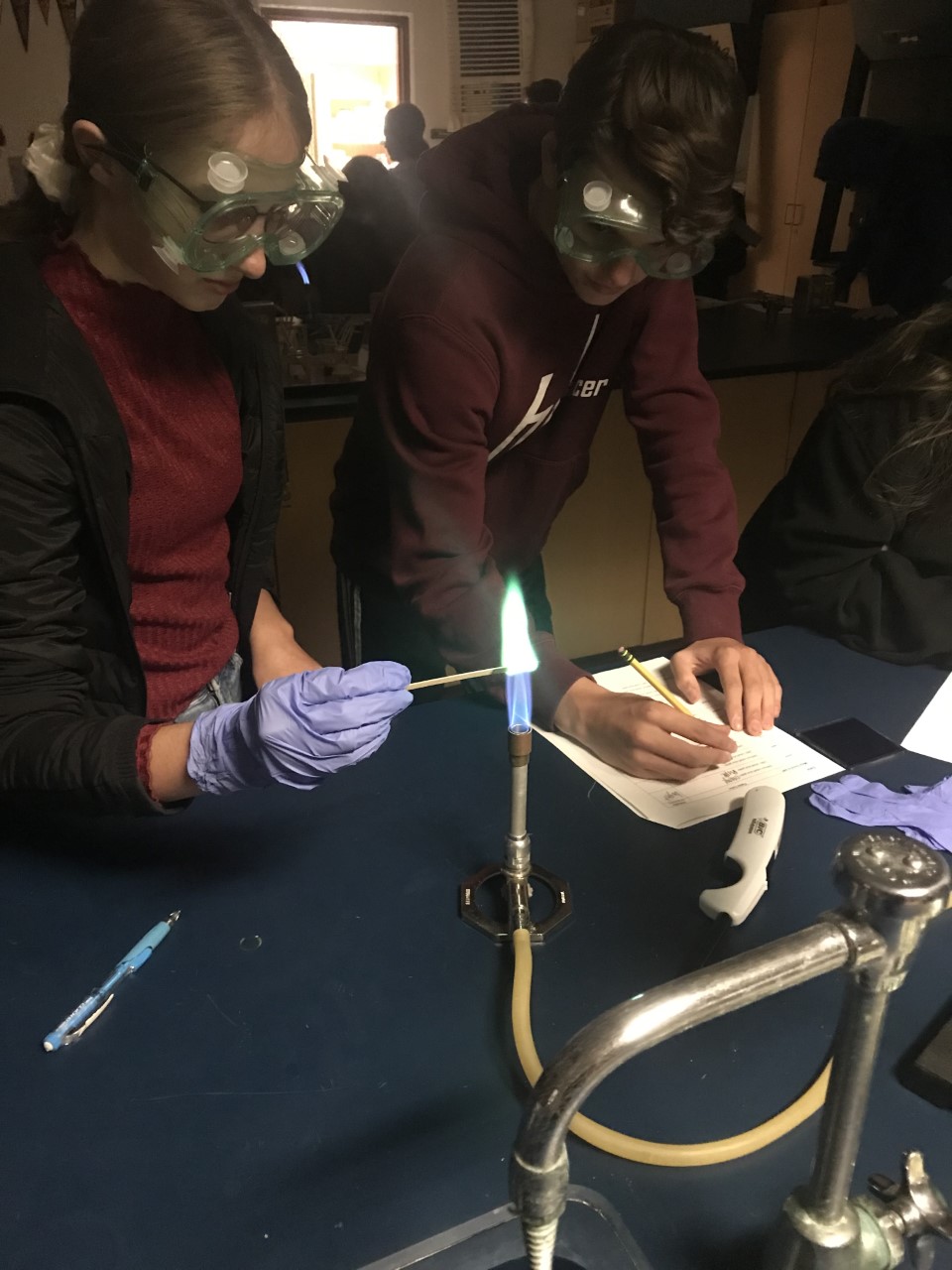 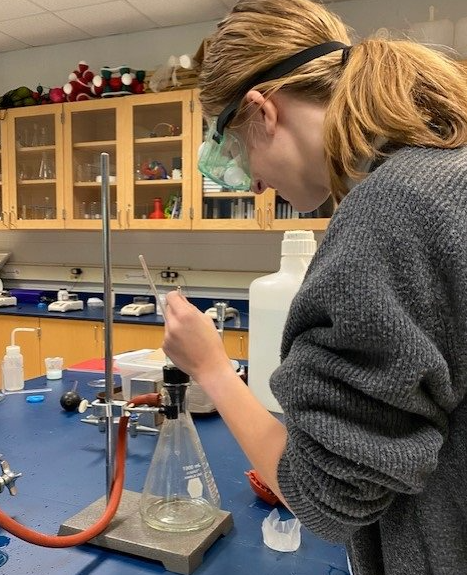 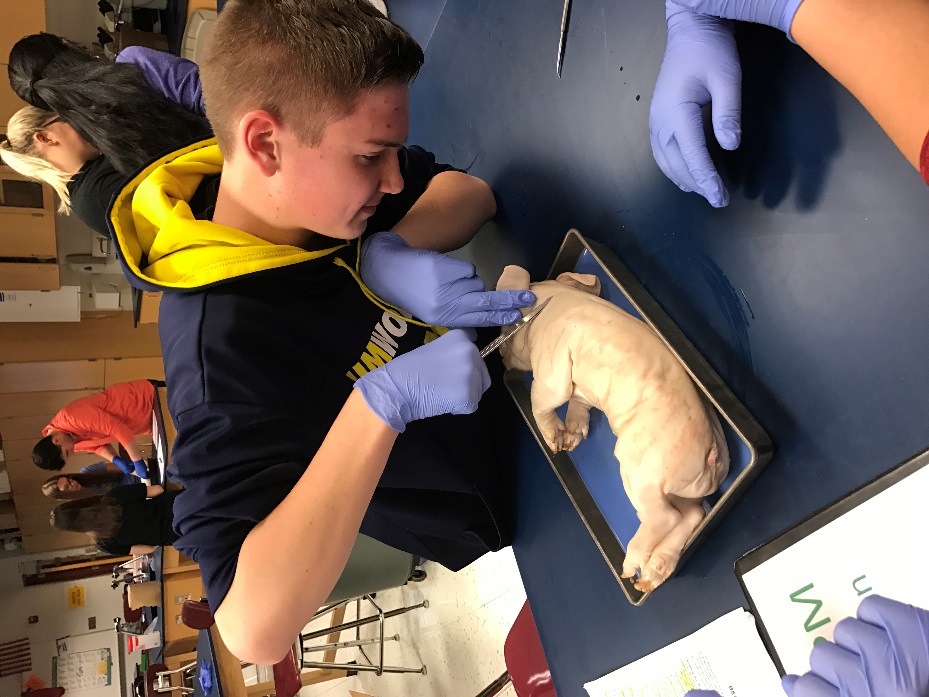 Do you like scientific investigations?
Do you want guaranteed access to the
highest-level math and science classes the
district offers?
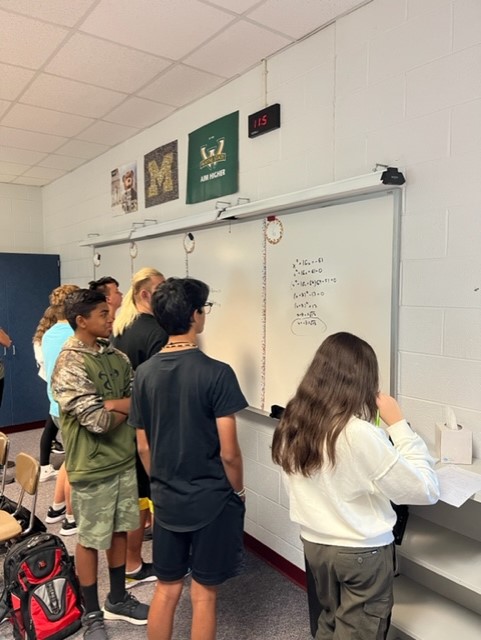 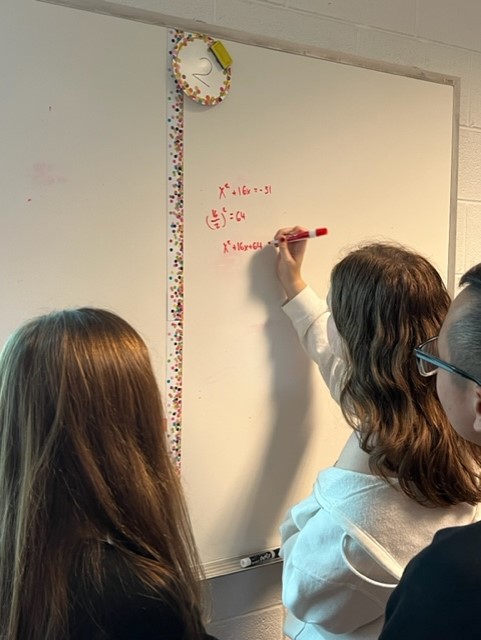 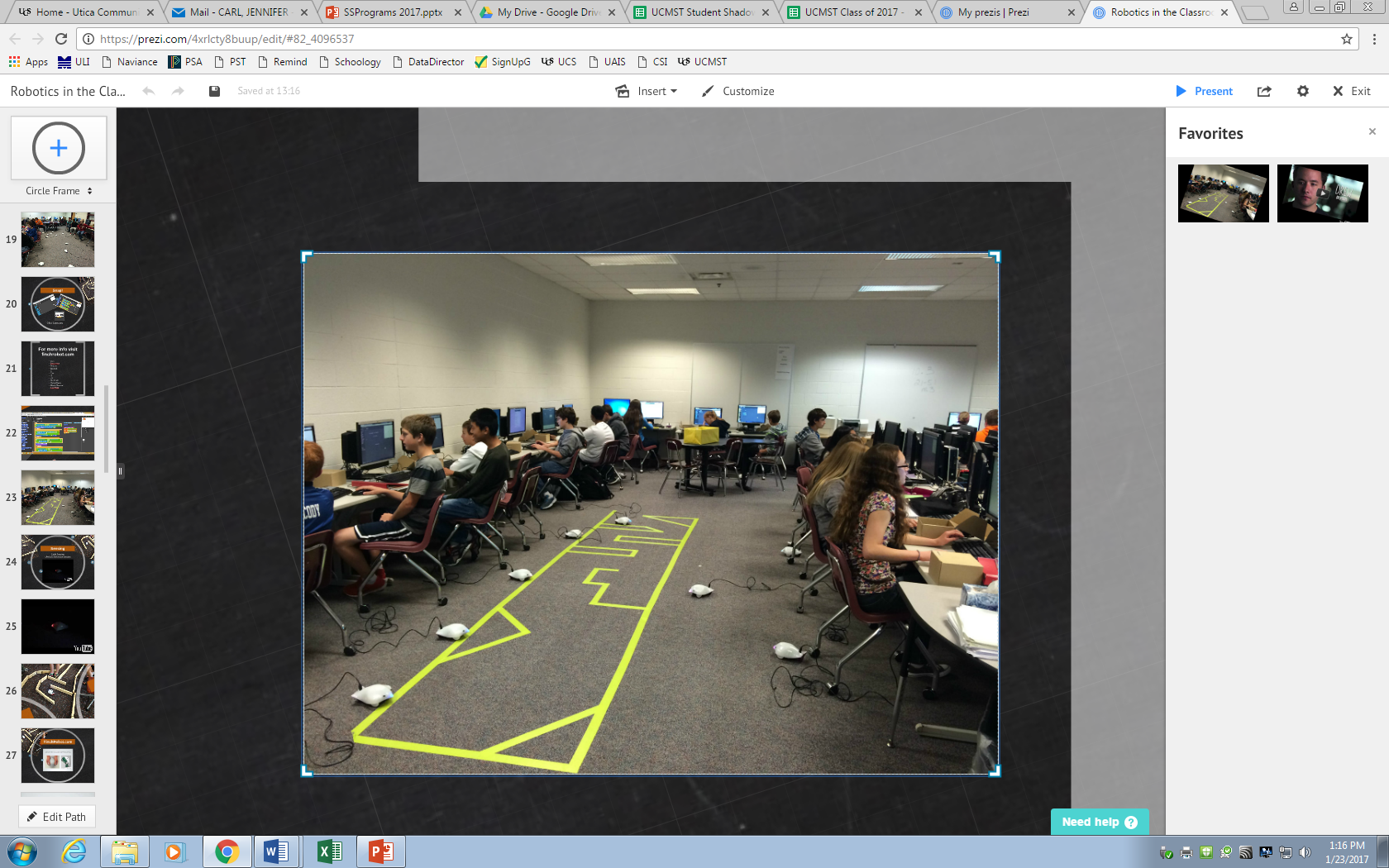 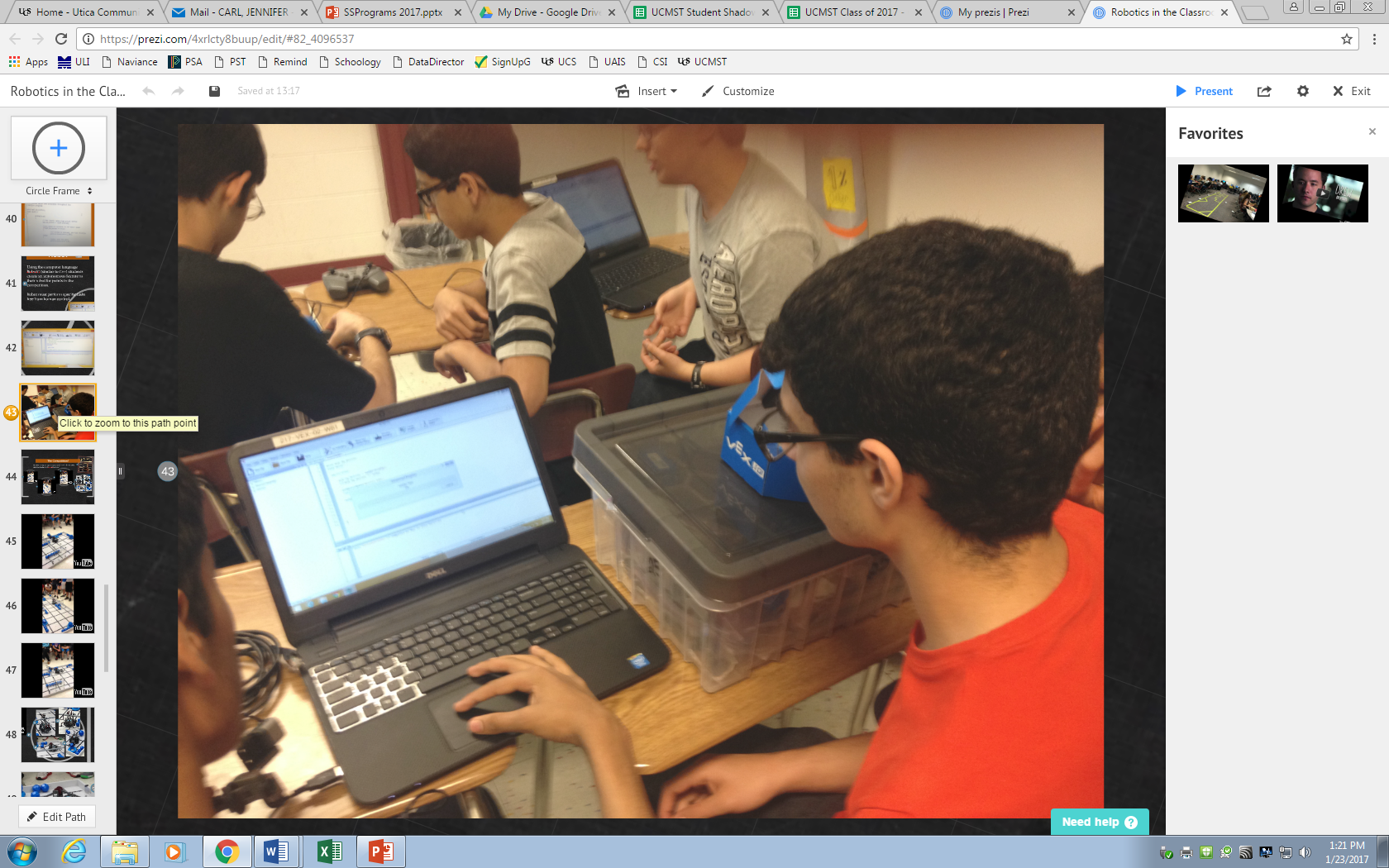 Would you enjoy learning new technologies?
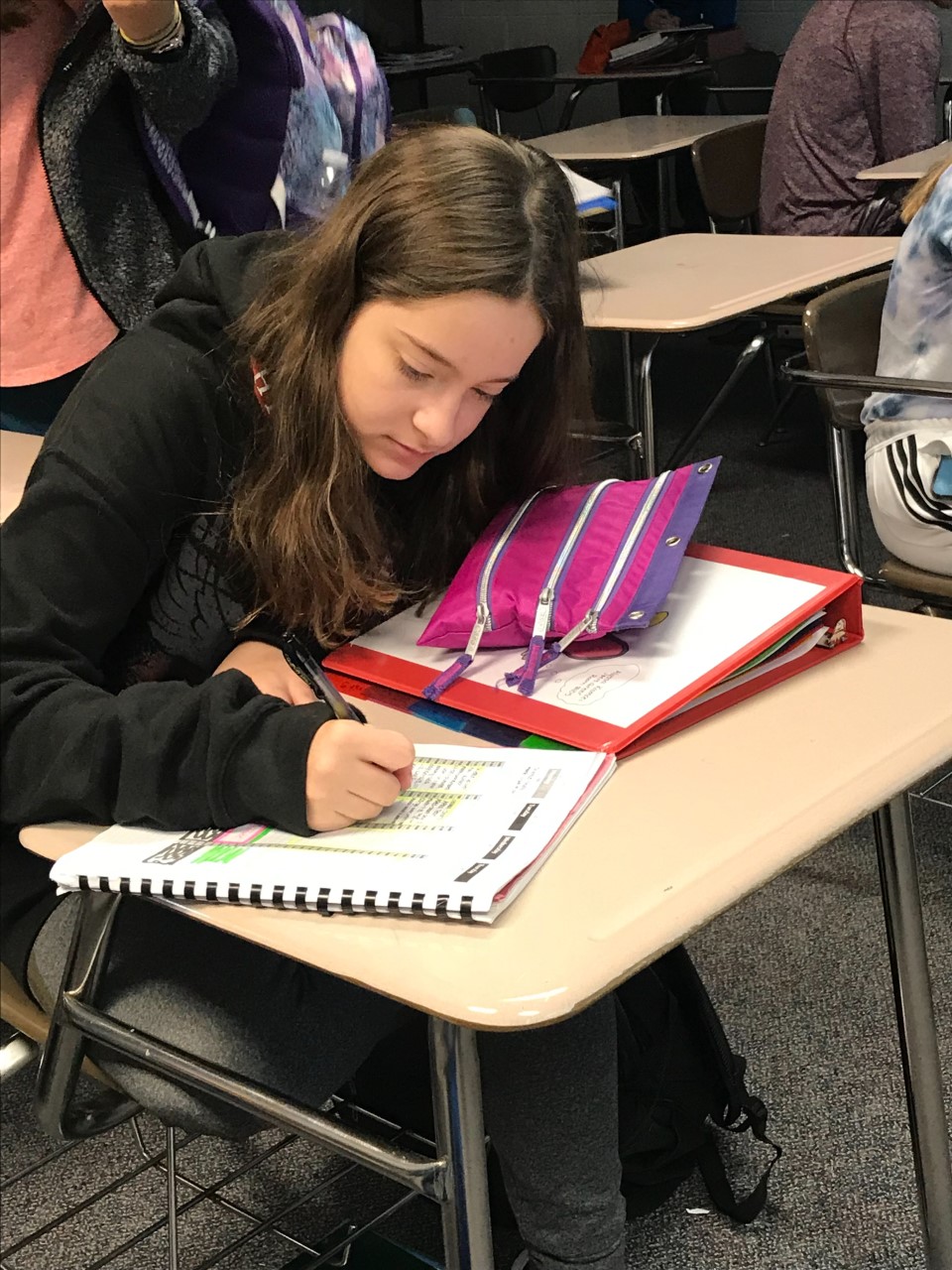 Do these statements describe you?
Good work ethic
Puts forth effort consistently 
Has a growth mindset
Wants to be challenged
Passionate about learning
Dedicated
Motivated 
Inquisitive
Wants to maximize advanced placement opportunities
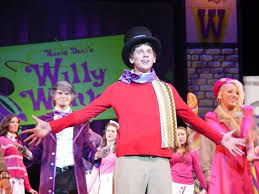 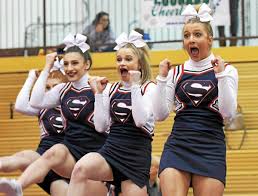 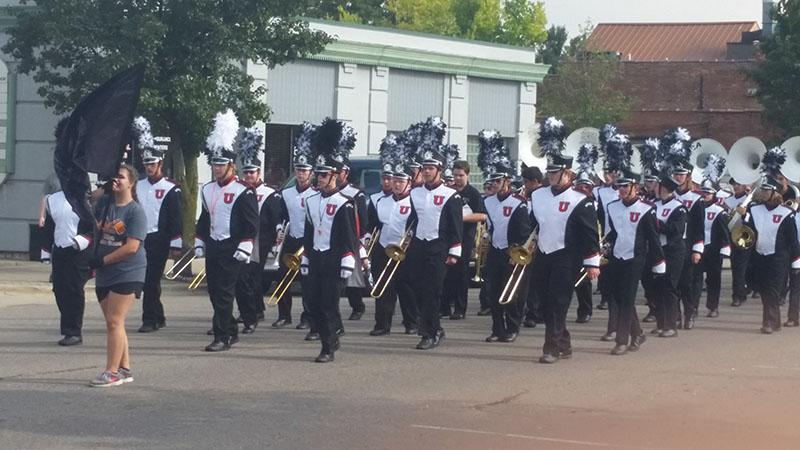 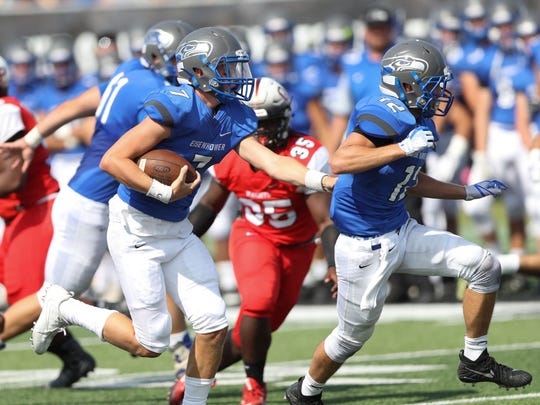 Do you desire a smaller, more individualized math and science rich environment while still connected to everything your home school offers?
In class with like-minded students
Flexible scheduling
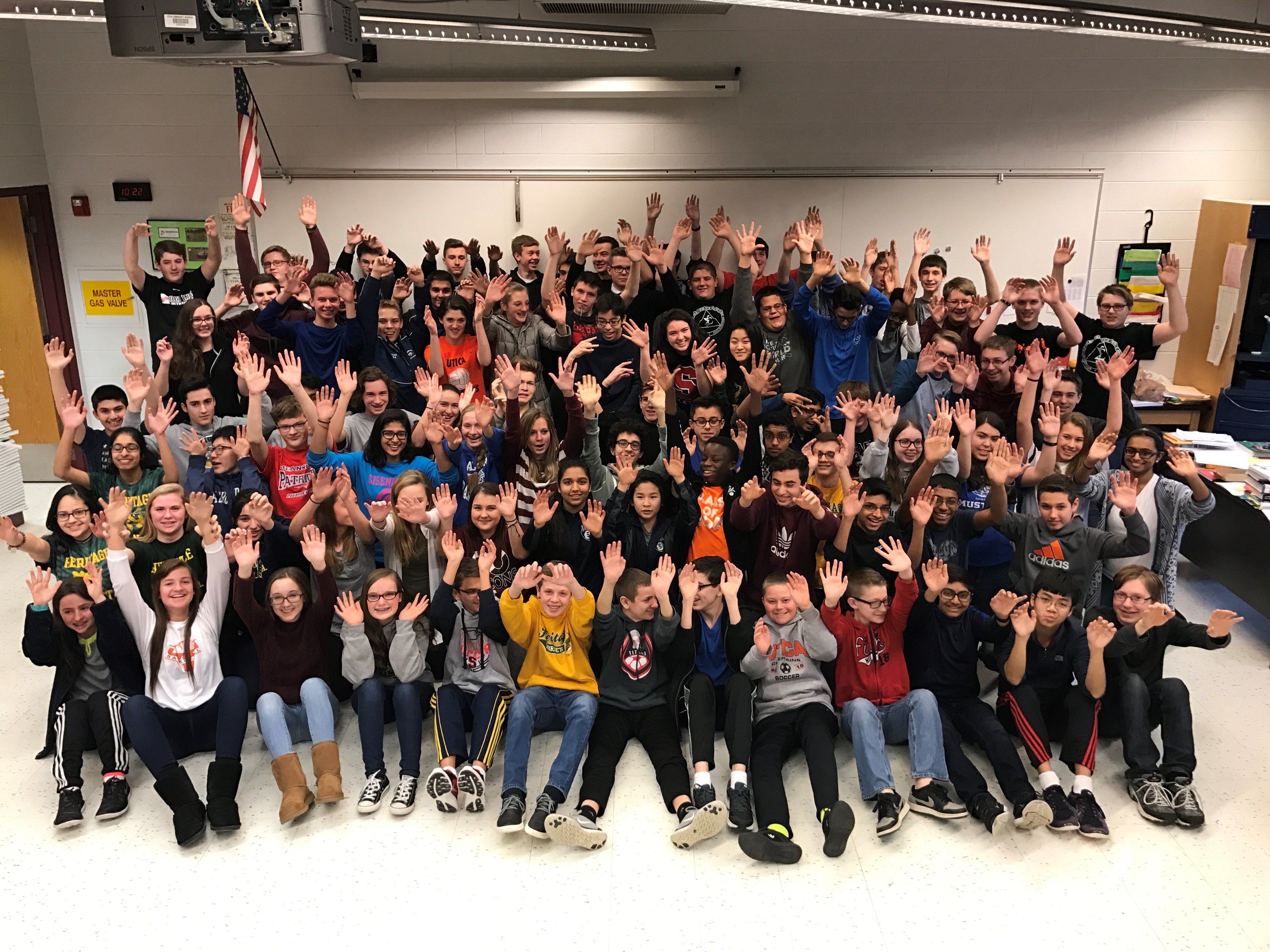 Unique & rigorous math, science and technology classes
Why Choose MST?
Close-knit community atmosphere
Focus on time management and organization skills using a common planner 
Emphasis on cultivating positive relationships with peers and developing the community atmosphere
Individual meetings with the MST counselor  during the year to determine if any additional support is needed
Counselor run classes on study skills, goal setting, wellness, time management, etc…
Freshman Support
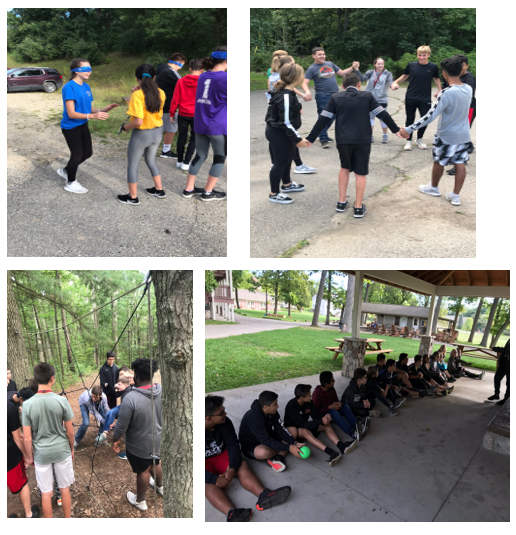 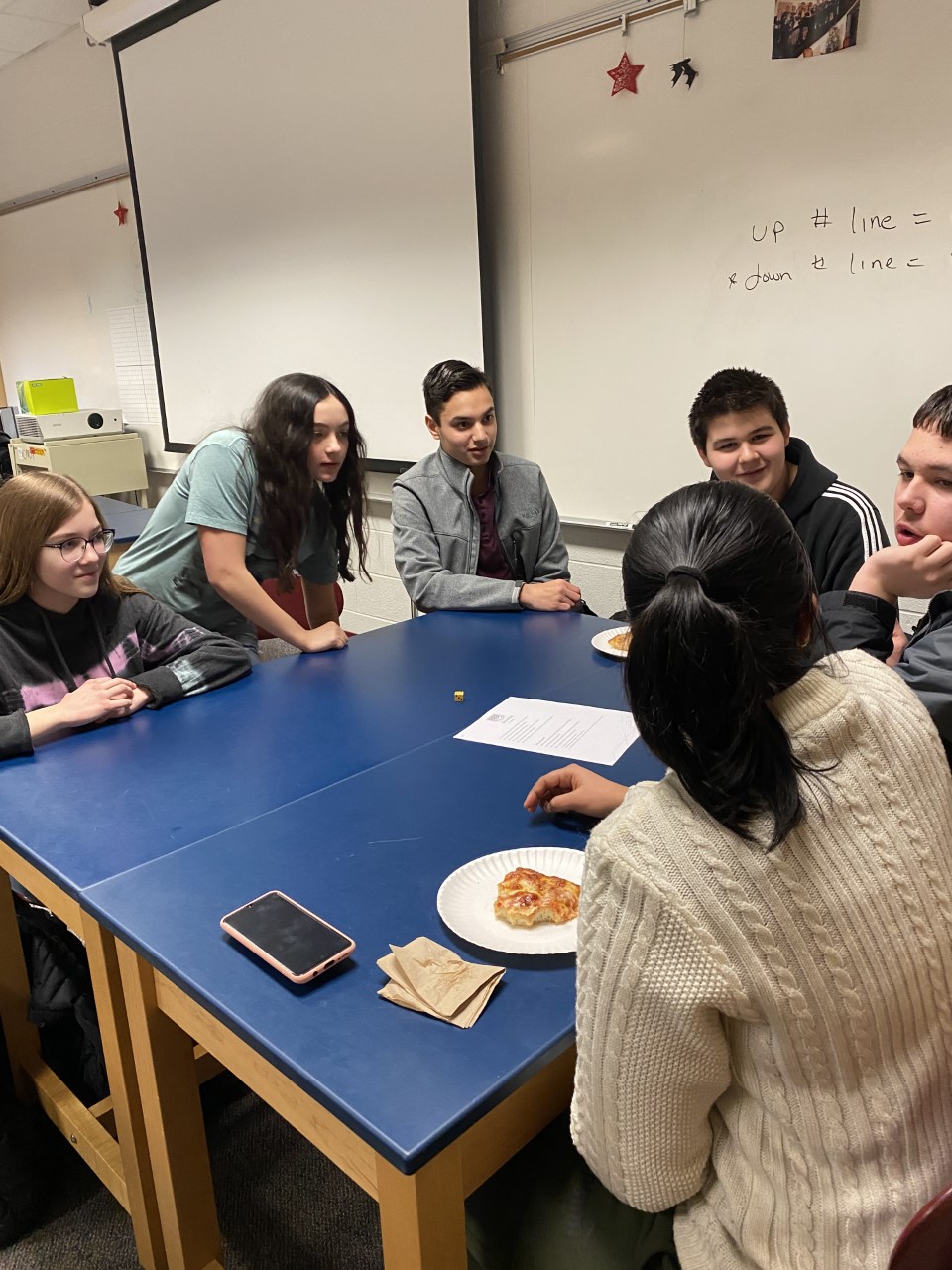 MST Curriculum
STEM Endorsement on High School Transcript
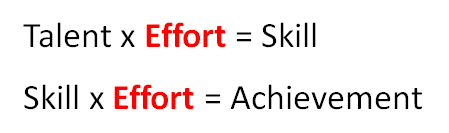 WAYS TO BE INVOLVED AT UCMST
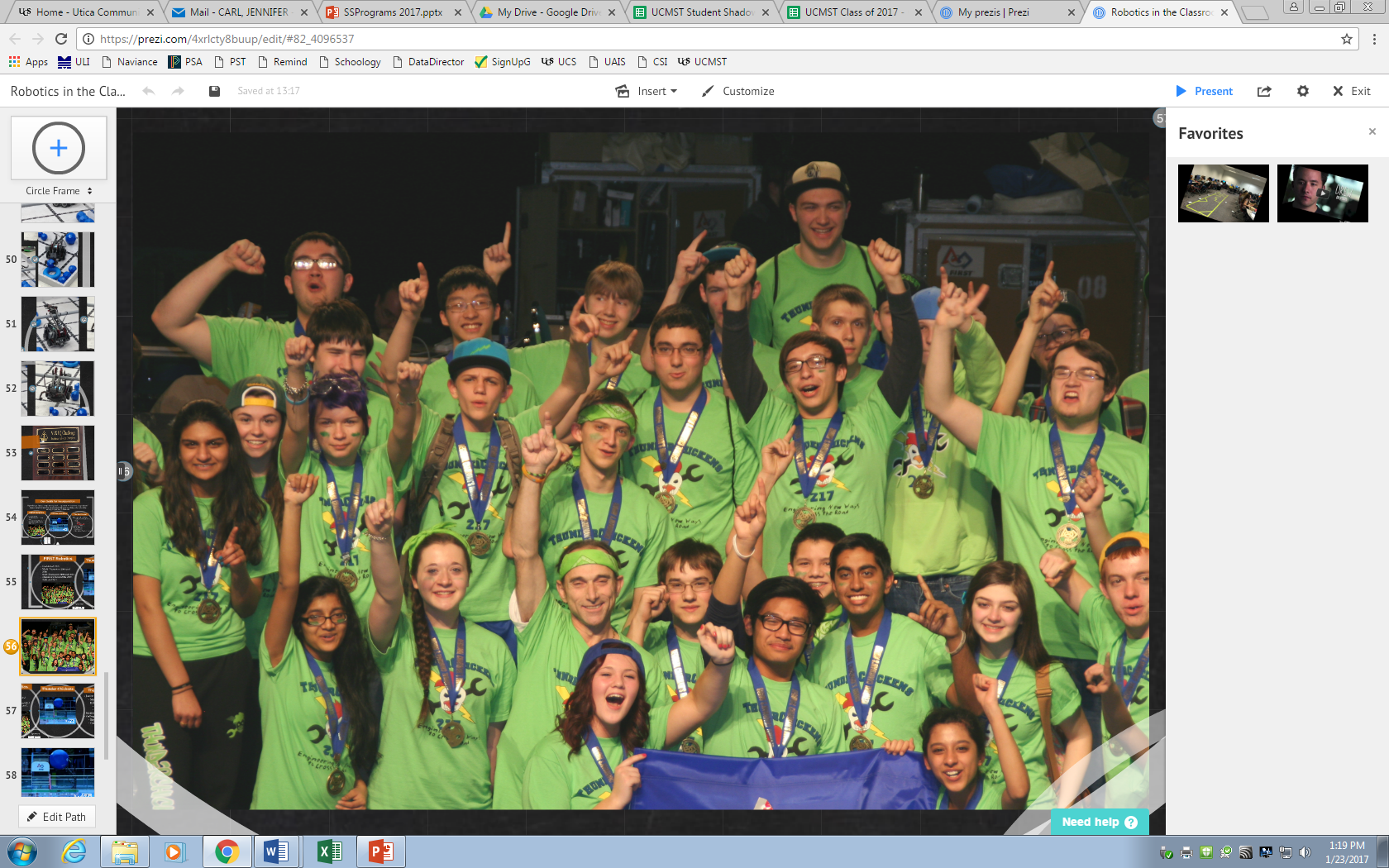 UCMST Environmental Club
UCMST Student Council
Robotics 
ThunderChickens—3-time World Champion (2019)
Crevolution
Do you have a vision for a club?  We love new ideas!
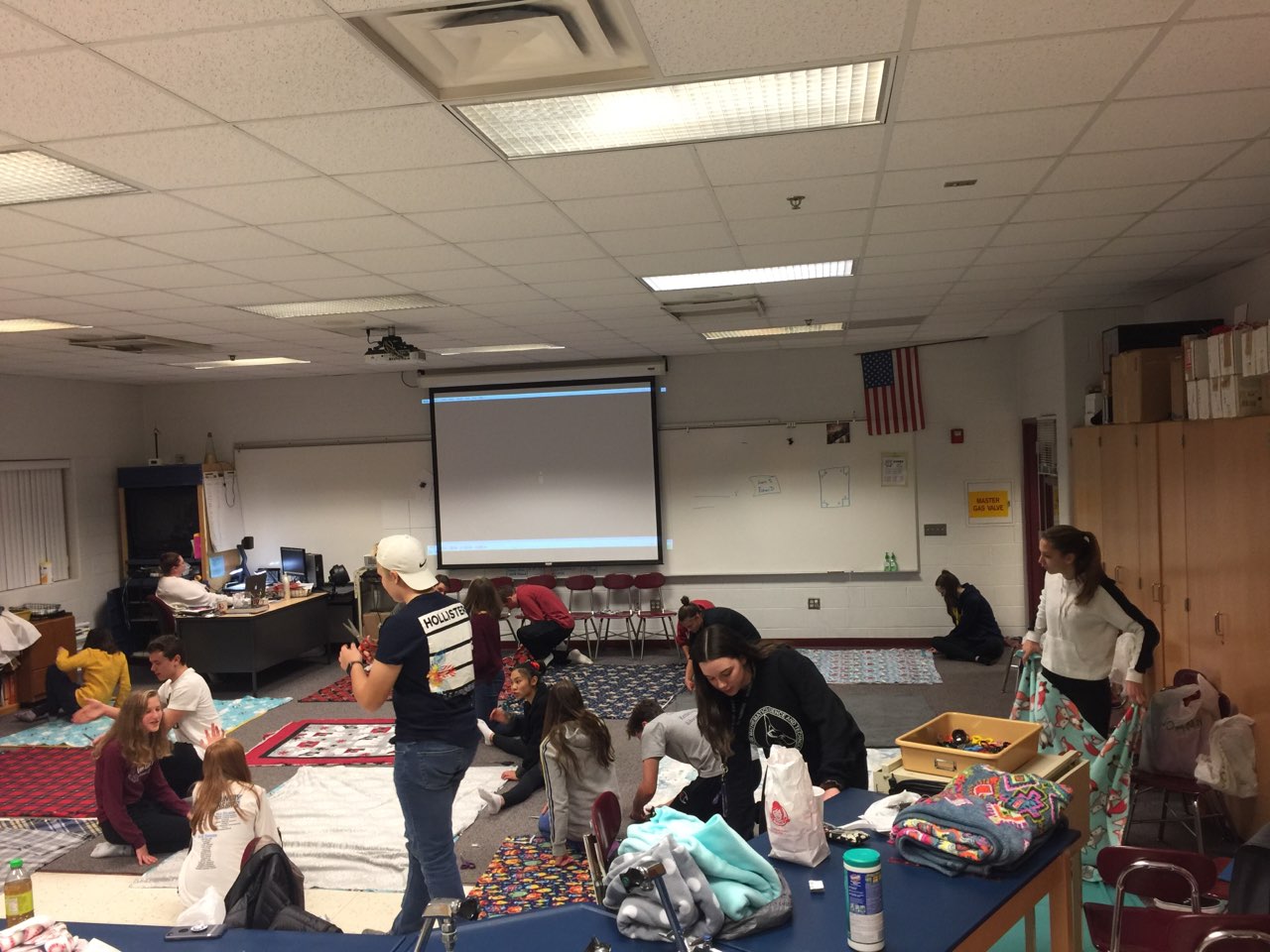 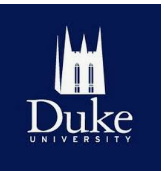 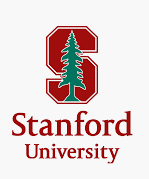 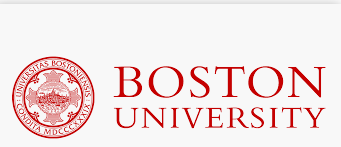 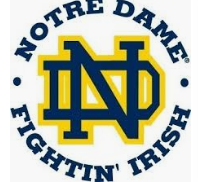 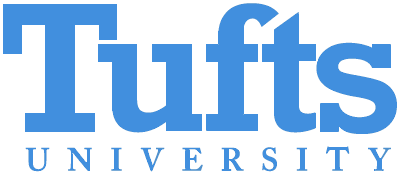 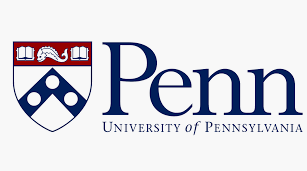 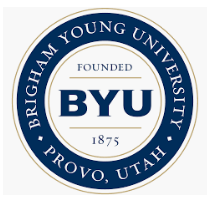 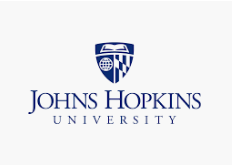 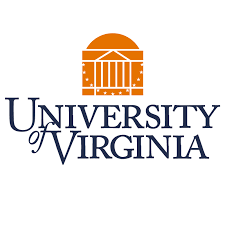 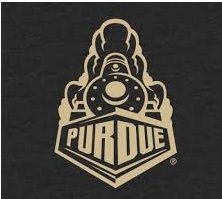 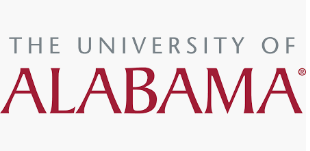 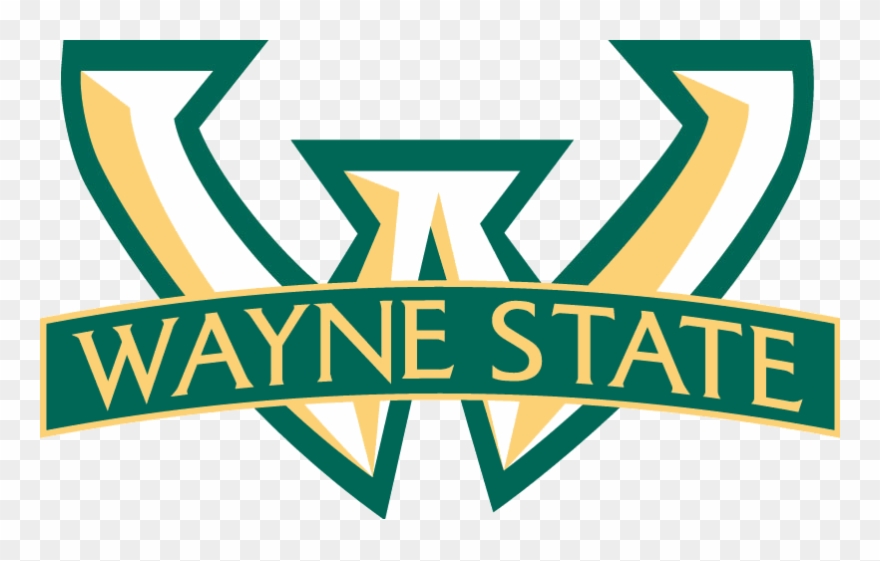 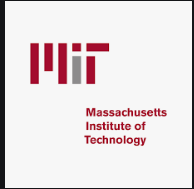 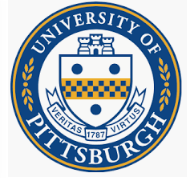 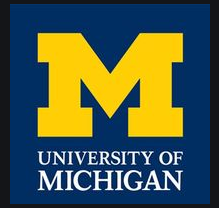 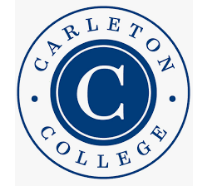 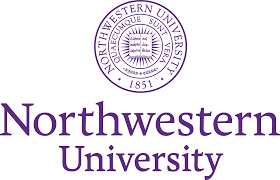 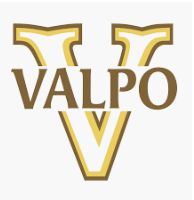 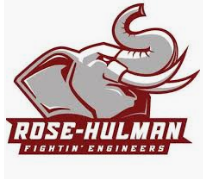 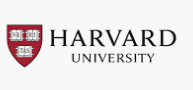 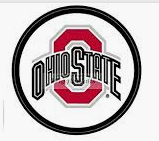 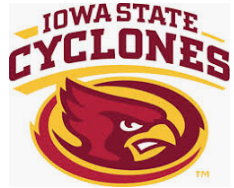 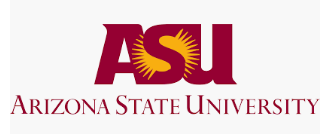 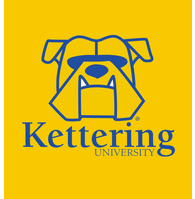 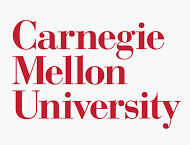 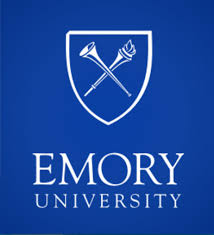 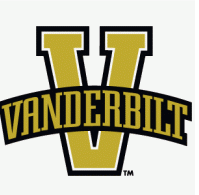 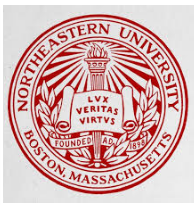 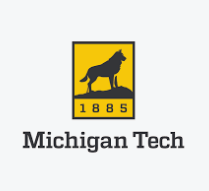 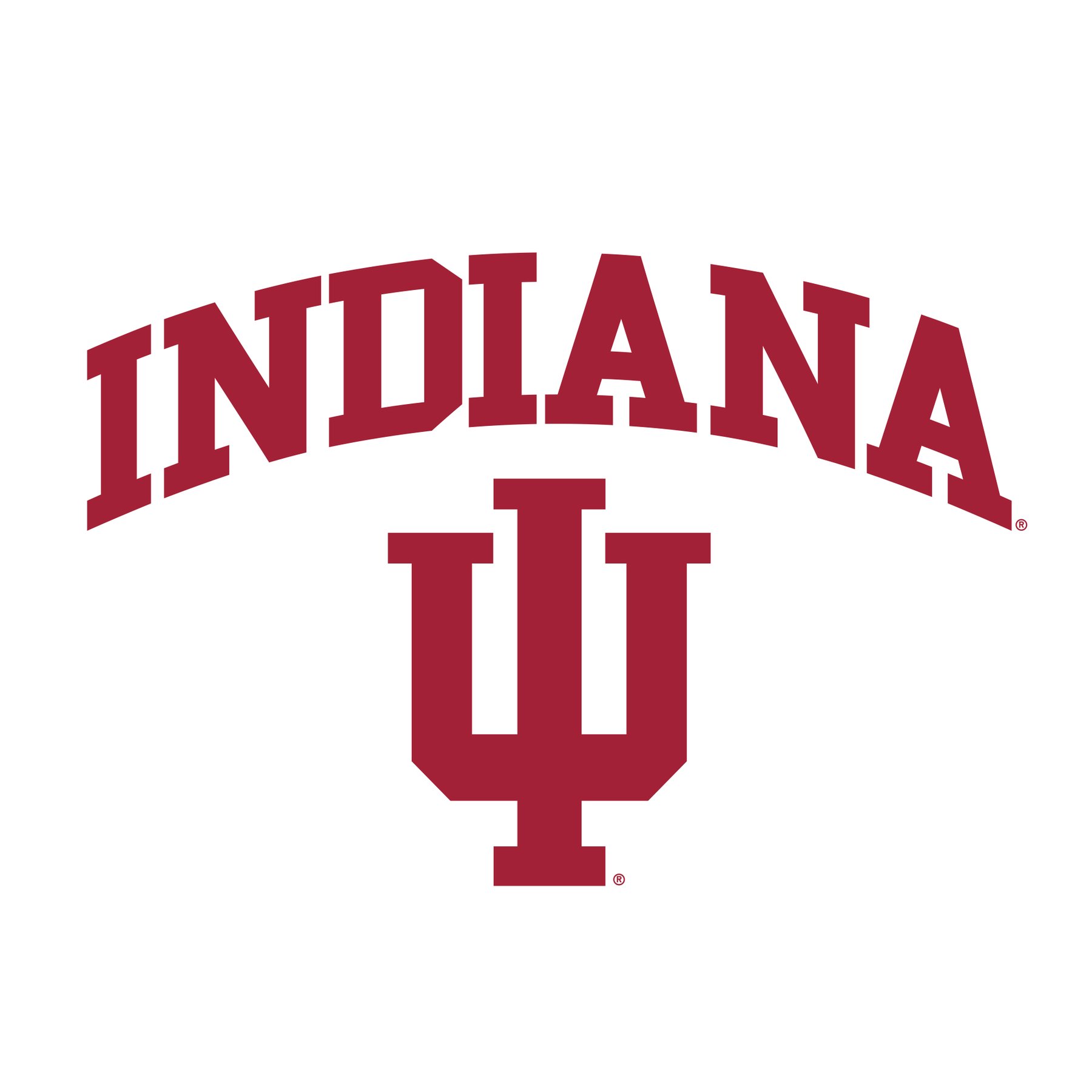 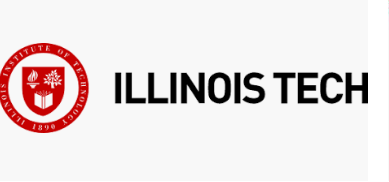 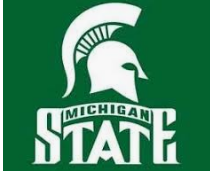 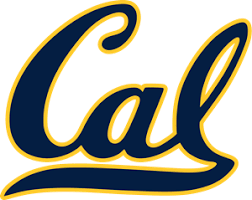 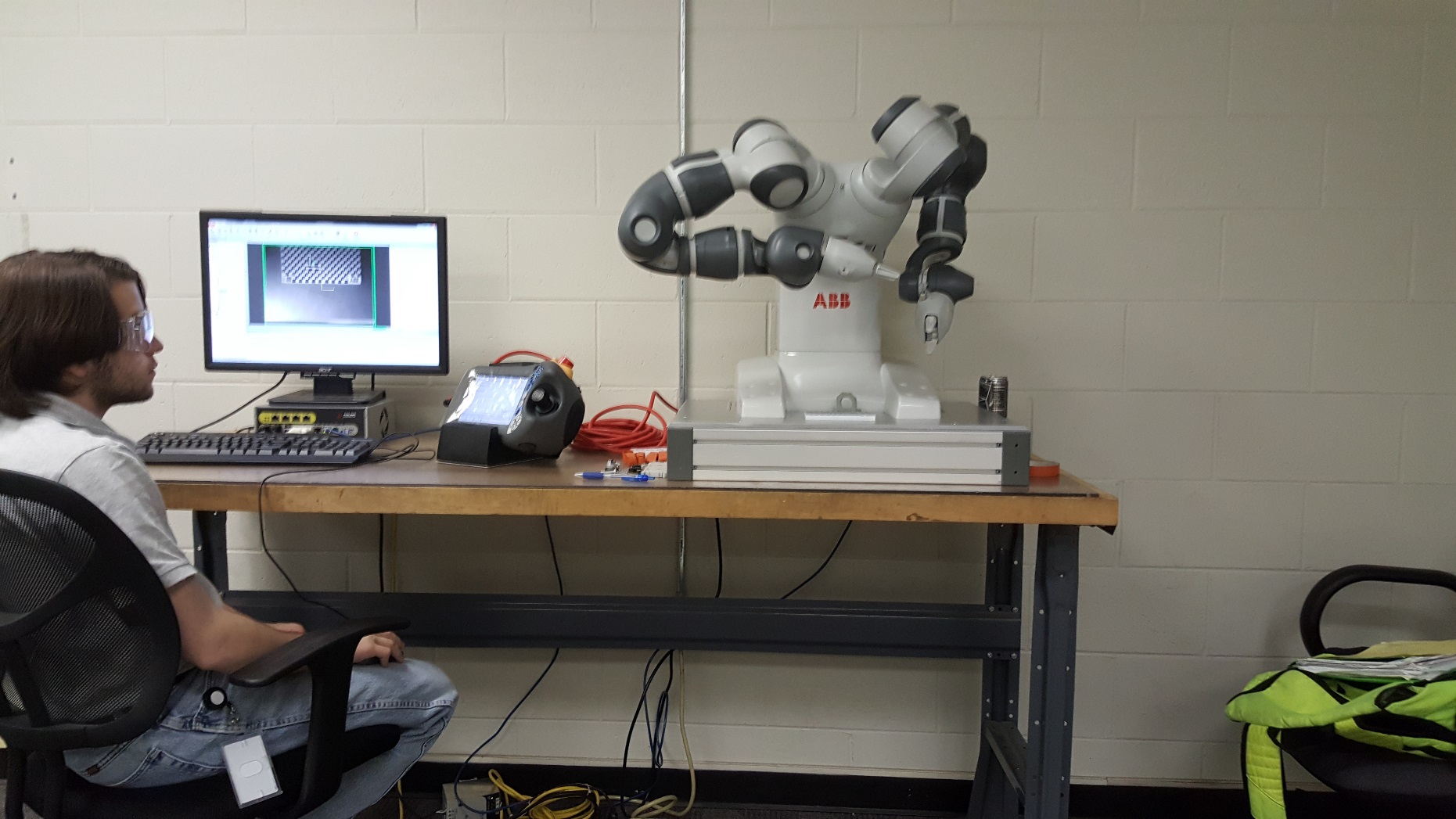 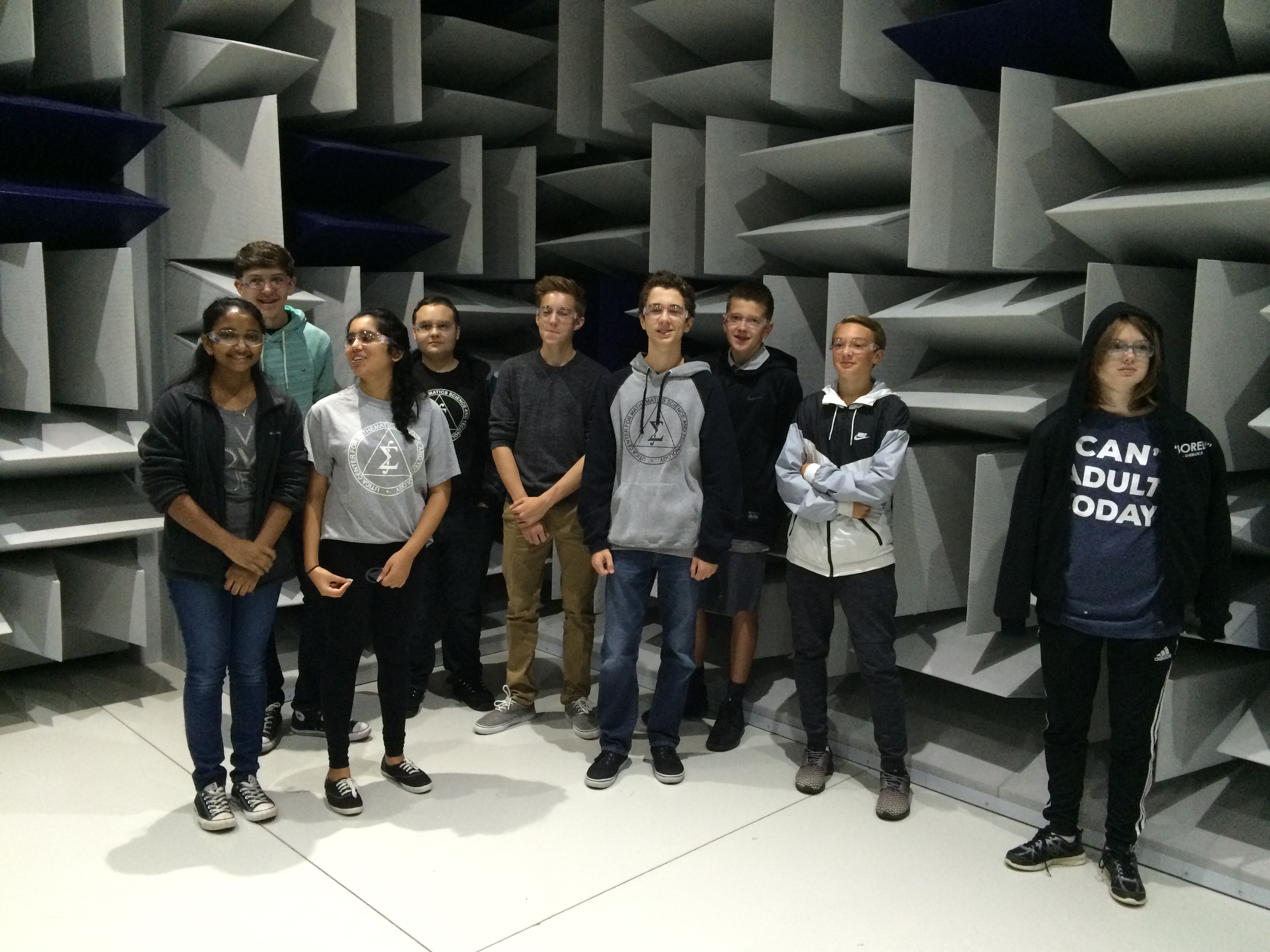 Are you considering a 
career as a:
Software Engineer
Surgeon
Biostatistician
Process Development Scientist
Lawyer
Professor
Environmental Engineer
Mechanical Engineer
Chemical Engineer
Clinical Researcher
Dietitian
Graphic Designer
Architect
Financial Advisor
Cybersecurity Analyst
School Administrator
Pharmacist
Dentist
Veterinarian
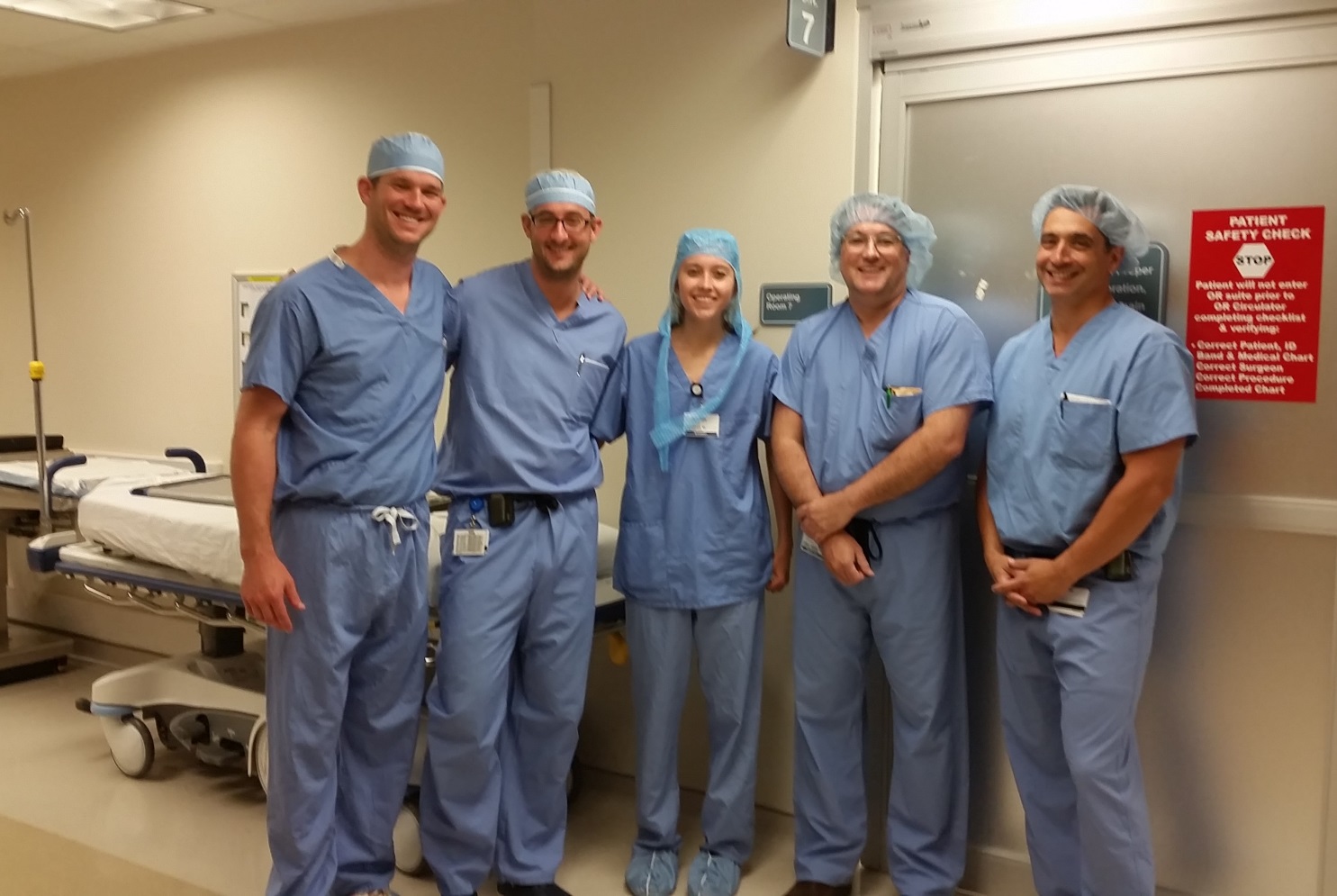 Electrical Engineer
Teacher
University Admissions Director
Coast Guard Officer
Orthodontist
Software Engineer
Microbiologist
Epidemiologist
Astrophysicist
OBGYN
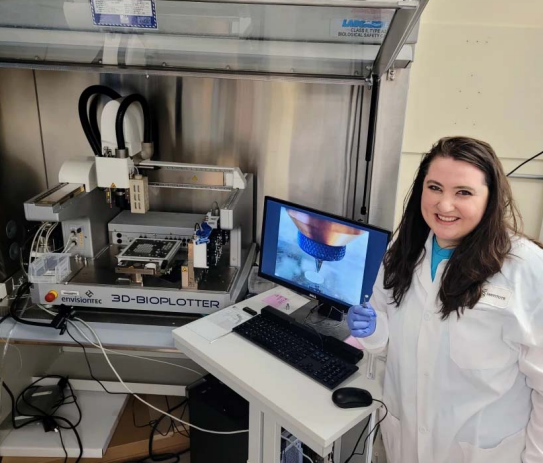 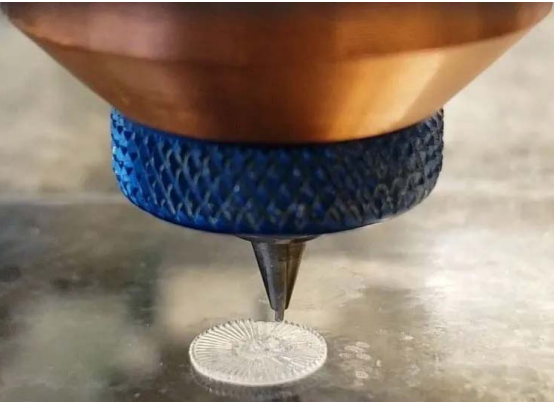 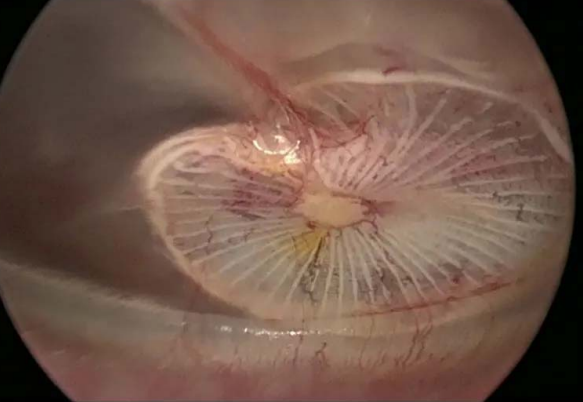 Nicole Black—2010 MST Graduate
Boston University 2014 Graduate
PhD. From Harvard University 2020
2021 Forbes 30 under 30 for Engineering and Industry
Creator of the PhonoGraft , a biodegradable 3D printed device, to repair eardrum perforations 
When approved will shorten current surgical procedure from 8 hours to 20 minutes
Christina Li—2016 MST Graduate
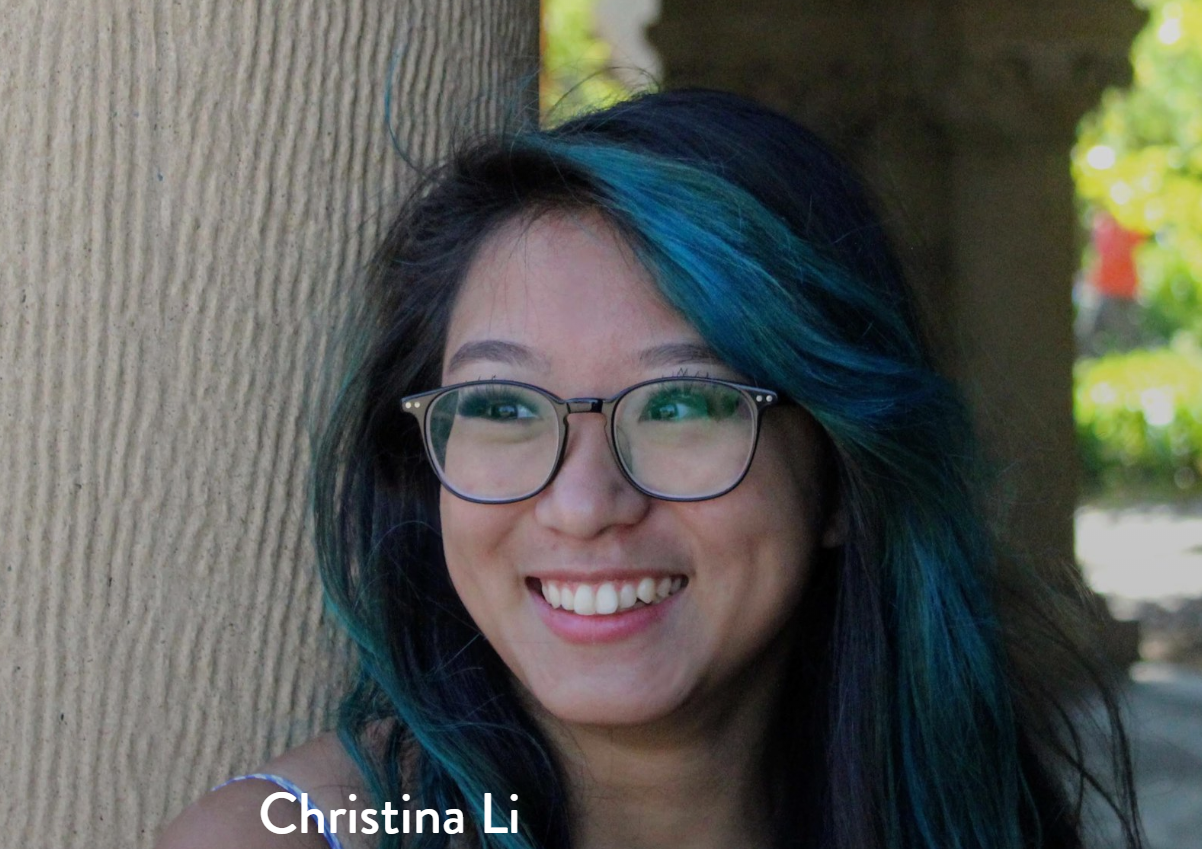 College: Stanford University (2020)

Major:  Computer Science & Electrical Engineering with a minor in mechanical engineering 

Propulsion Engineer on Raptor flight operations SpaceX (Starship)

Named one of 2017 CNN Young   Wonders

2018 22 under 22 Most Inspiring College Women for her work in bridging the gender gap in STEM fields by empowering and encouraging girls’ interests in computer science
Candidates are qualified based on:
Full year credit in Algebra I prior to the end of 8th grade
Student performance on the NWEA Math and Reading assessment  
Algebra I grade
Selection Process
How Do I Apply to MST?
Apply on-line at uticak12.org/academics/specialtyprograms 

Application is open from - Friday, December 6, 2024 at 4:00 pm through  Friday, December 20, 2024 at 4:00 pm 
Apply for at most two UCS Specialty Programs (UCMST, UCSI, UHHS, GLKUAIS, and Stevenson MADE)

Carefully consider which program is your first choice

Incomplete or late applications will not be accepted
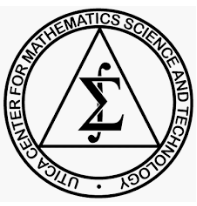 ucmst
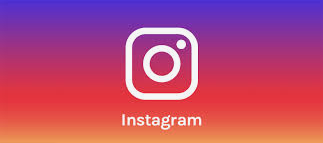 Utica Center for Math, Science and Technology
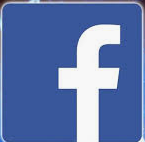